Měření objemu pevného tělesa
Postup při měření
Zjistíme, jaké jednotky jsou uvedeny na odměrném válci a stanovíme hodnotu nejmenšího dílku.
Nalijeme do válce vodu.
Odečteme objem vody.
Ponoříme těleso.
Odečteme objem vody s ponořeným tělesem.
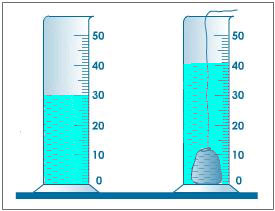 ml
ml
Spočítáme objem tělesa- od objemu vody s tělesem odečteme objem vody.
Příklad určení objemu kamene
Hodnota nejmenšího dílku:	1 ml
Objem vody:			V1 = 30 ml
Objem vody po ponoření kamene: V2 = 41 ml
Objem kamene:	V = V2 - V1 = 41 – 30 = 11 ml
                                         =  11 ml = 11 cm3

Kámen má objem 11 ml.
Jaký je objem pevného tělesa v odměrném válci?
Objem kapaliny s pevným tělesem je 52 ml
Objem kapaliny je 8 ml
Objem kapaliny s pevným tělesem je 9 ml
Objem kapaliny je 42 ml
Objem pevného tělesa je 52 - 42= 10ml
Objem pevného tělesa je 9 – 8 = 1ml
Jak určíme objem sypkého tělesa
Odměříme v odměrném válci.
Sypkou látku nasypeme do odměrného válce a sklepeme tak, aby hladina byla vodorovná.
Odečteme objem
Měření není moc přesné
Jak zjistíme objem velkého kamene
Nemůžeme použít odměrný válec
Použijeme velký kbelík
Do kbelíku dáme kámen
Kbelík s kamenem naplníme po okraj vodou
Kámen z kbelíku vyndáme
Doléváme vodu do kbelíku až po okraj
Objem dolité vody je objem kamene
Jak zjistíme objem malých těles
Do odměrného válce dáme vodu
Zjistíme objem vody
Do odměrného válce dáme větší počet malých částí(korálků)
Zjistíme objem vody s korálky
Objem jednoho korálku vypočítáme
Zjištěný objem vydělíme počtem korálků
Praktické úlohy
Urči objem klíče pomocí odměrného válce.
Navrhni postup pokusu, kterým určíš objem pevného tělesa (jablka). Jablko se nevejde do odměrného válce. Postup ověř pokusem.
Máš zásobu stejných broků. Navrhni postup, kterým určíš objem jednoho broku. Postup ověř pokusem.
Vypočítej objem vzduchu v prázdné učebně fyziky. Která měření musíš provést?
Praktické úlohy - postupy
Do odměrného válce nalijeme vodu a zapíšeme objem vody. Pak vhodíme klíč do odměrného válce s vodou a opět zapíšeme objem. Objem klíčku určíme rozdílem naměřených objemů.
Vezmu si nádobu a naplním ji vodou až po okraj. Nádobu dám na misku. Jablko ponořím do nádoby s vodou. Voda, která vyteče na misku, přeliji do odměrného válce a určíme objem.
Do odměrného válce dáme větší počet broků, třeba 100. Zjistíme objem  a pak vydělíme počtem  broků. Tak dostaneme objem jednoho broku.
Změříme rozměry učebny (délku, šířku a výšku). Pro výpočet použijeme vzorec V = a . b . c